CSCI 5922Neural Networks and Deep Learning:NIPS Highlights
Mike Mozer
Department of Computer Science andInstitute of Cognitive ScienceUniversity of Colorado at Boulder
[Speaker Notes: position
audience]
Y-W Teh – concrete VAE [discrete variables]

Deep sets
Gradient Descent GAN Optimization is Locally Stable(Nagarajan & Kolter, 2017)
Explores situation where generator and discriminator are trained simultaneously
no alternation, inner/outer loops, running one to convergence, etc.
This situation does not correspond to a convex-concave optimization problem (i.e., no saddle point)
“Under suitable conditions on the representational powers of the discriminator and the generator, the resulting GAN dynamical system is locally exponentially stable.”
gradient updates will converge to an equilibrium point at an exponential rate
Gradient Descent GAN Optimization is Locally Stable(Nagarajan & Kolter, 2017)
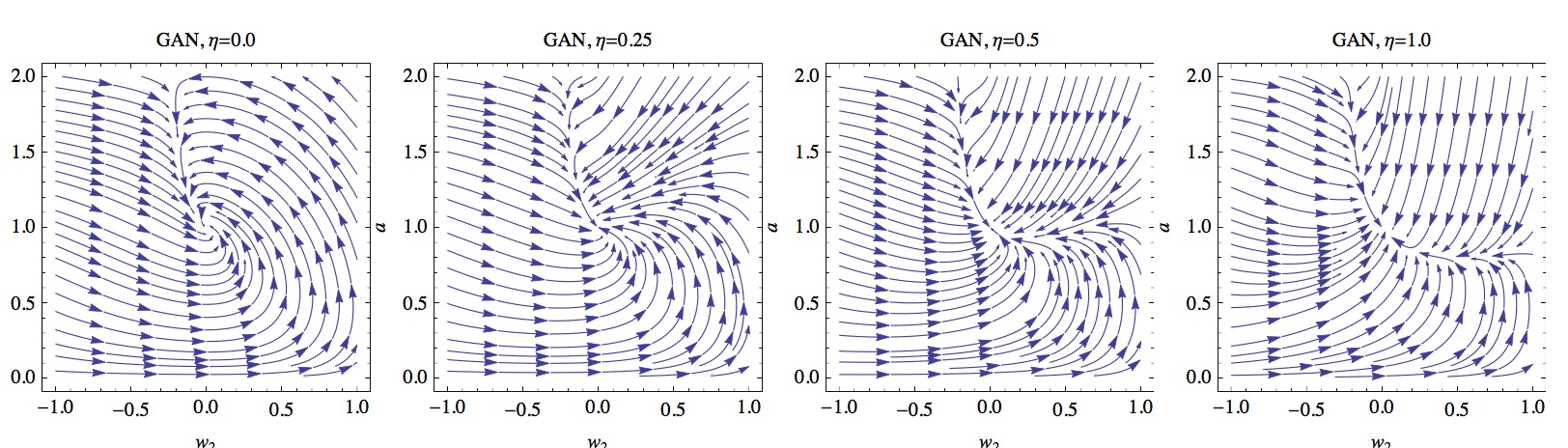 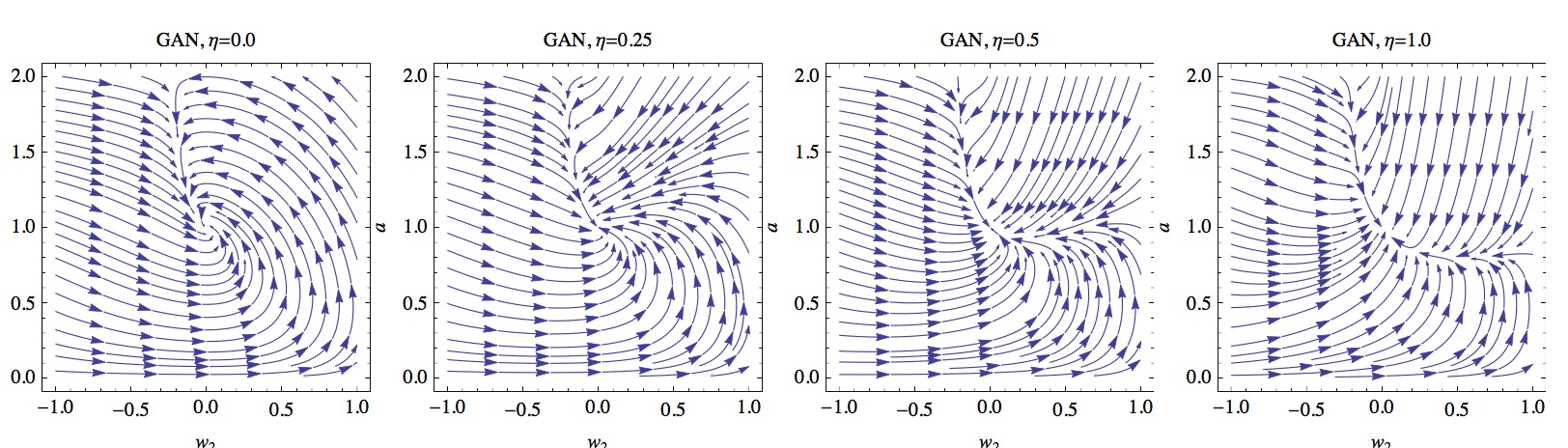 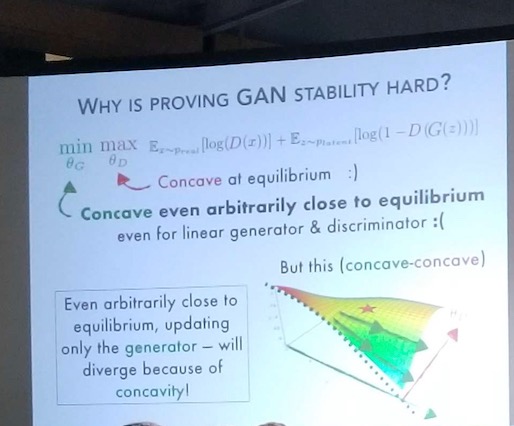 [Speaker Notes: regularizer considers the discriminator updates when updating the generator]
Bayesian GAN (Saatchi & Wilson, 2017)
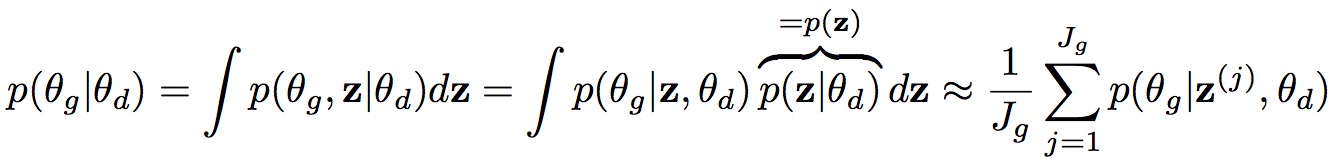 Bayesian GAN (Saatchi & Wilson, 2017)
PCA representation of output space (top 2 dimensions
data       GAN       BGAN
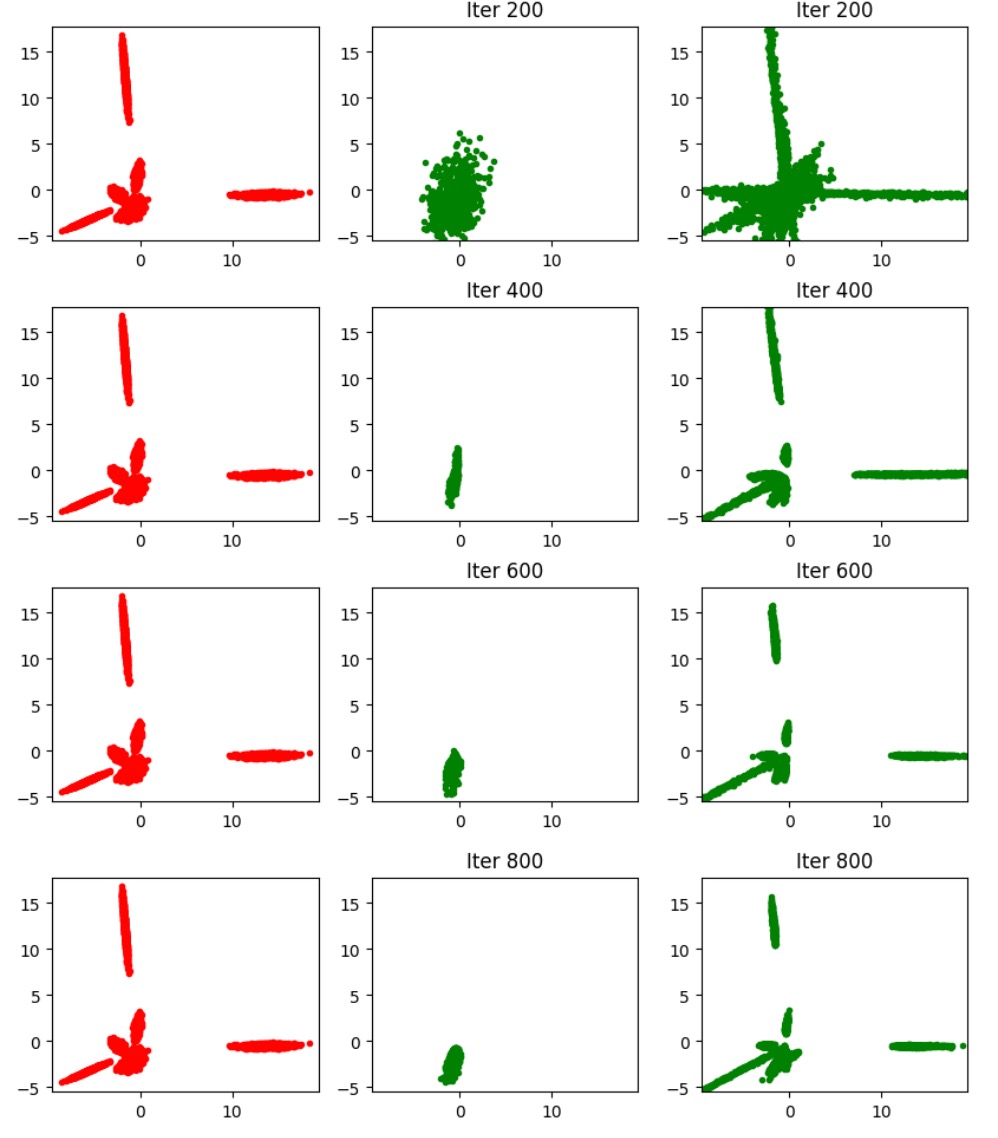 Bayesian GAN
https://www.youtube.com/watch?v=24A8tWs6aug&feature=youtu.be
Unsupervised Learning of Disentangled Representationsfrom Video (Denton & Birodkar, 2017)
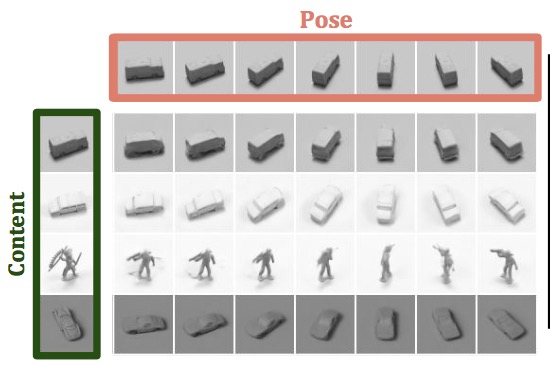 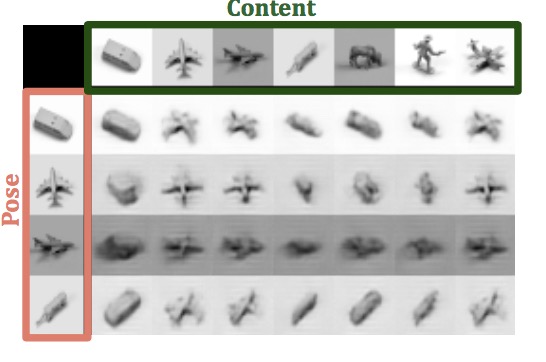 their work
previous work
Unsupervised Learning of Disentangled Representationsfrom Video (Denton & Birodkar, 2017)
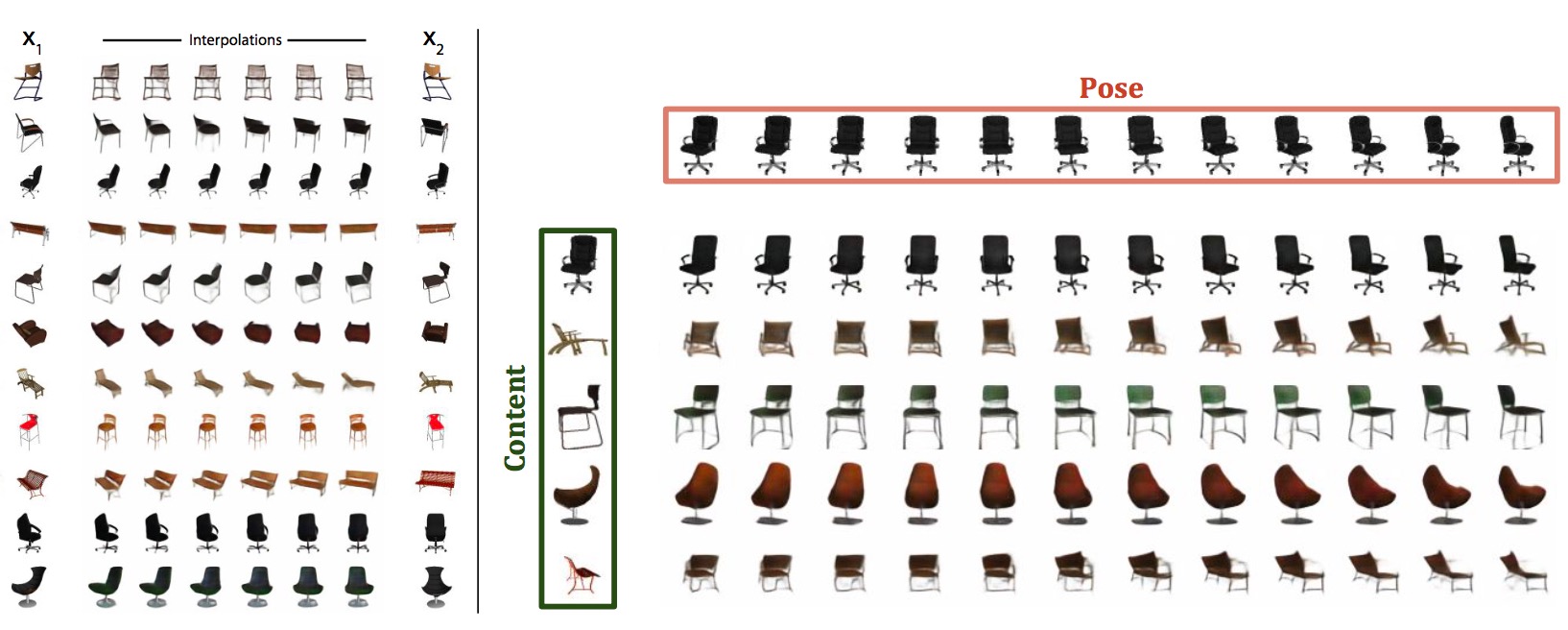 interpolating between two views via linear interpolation in pose space
Unsupervised Learning of Disentangled Representationsfrom Video (Denton & Birodkar, 2017)
Key idea (which has been leveraged in a lot of work)
in two successive frames of a video, we’re likely to see the same object(s) but in slightly different poses
true whether camera is panning or objects are moving
also true of an individual who is observing static scene while moving eyes
Unsupervised Learning of Disentangled Representationsfrom Video (Denton & Birodkar, 2017)
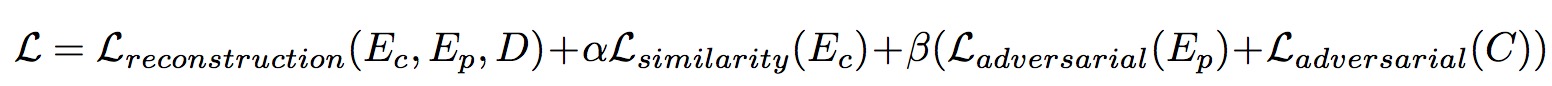 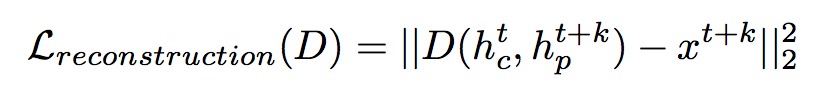 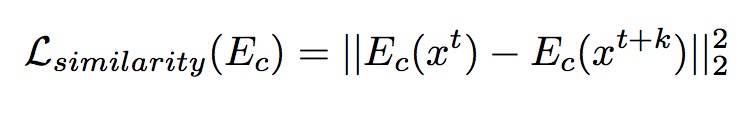 Unsupervised Learning of Disentangled Representationsfrom Video (Denton & Birodkar, 2017)
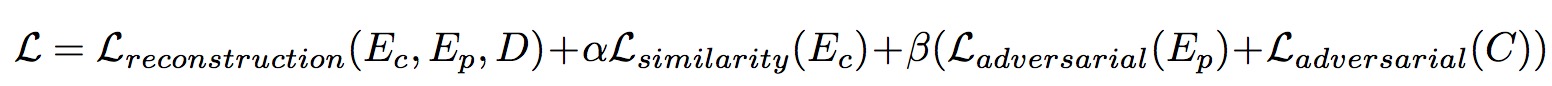 Adversarial loss 1
good pose vectors are ones that can fool a discriminator trying to determine whether two samples are from same or different video

Adversarial loss 2
good pose vectors are ones that don’t provide any information to the discriminator about whether two samples from the same video are from same or diff. video
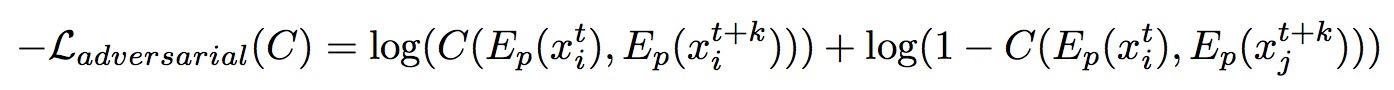 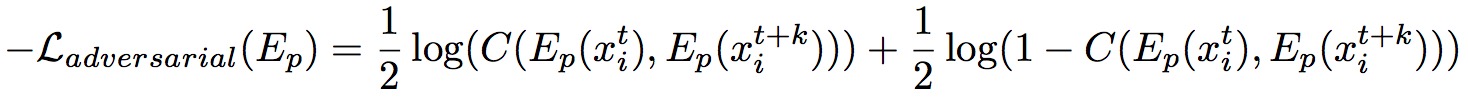 Unsupervised Learning of Disentangled Representationsfrom Video (Denton & Birodkar, 2017)
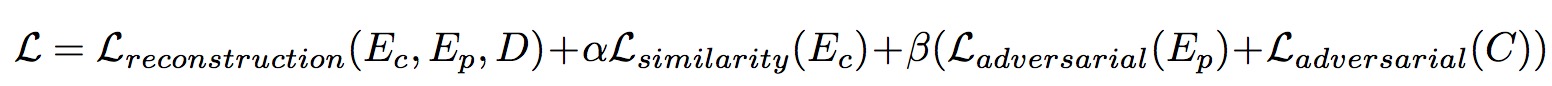 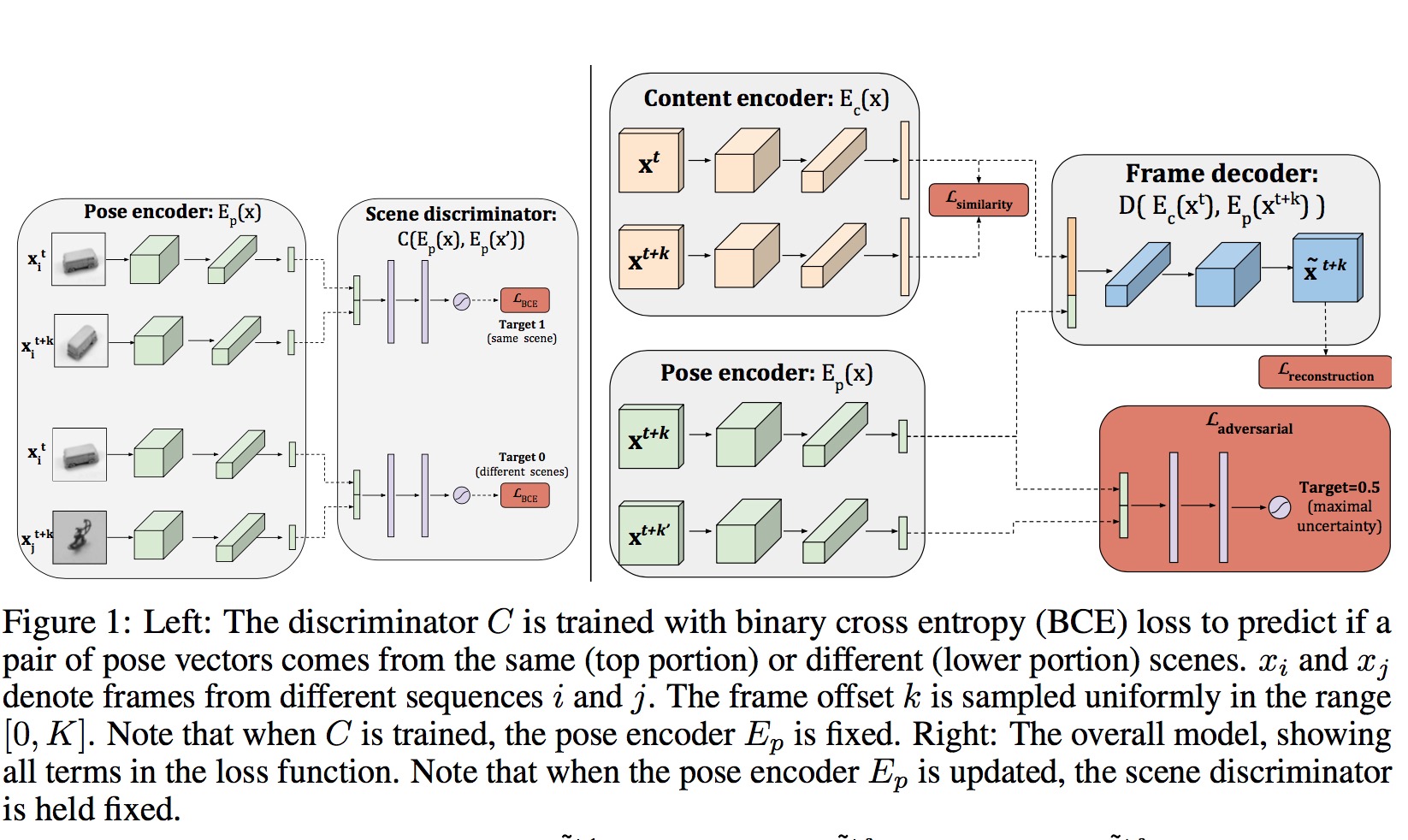 Gumbel distribution trick
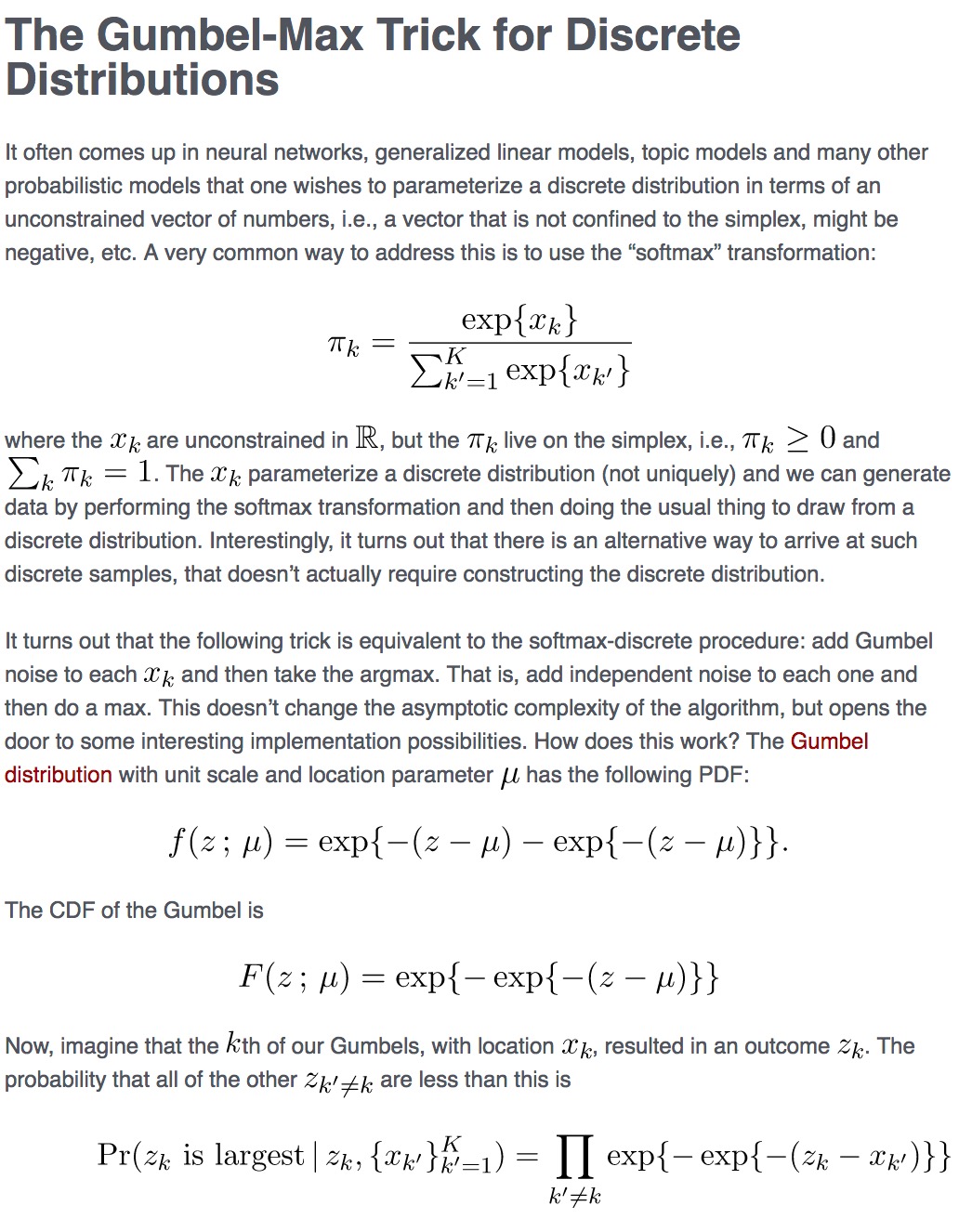 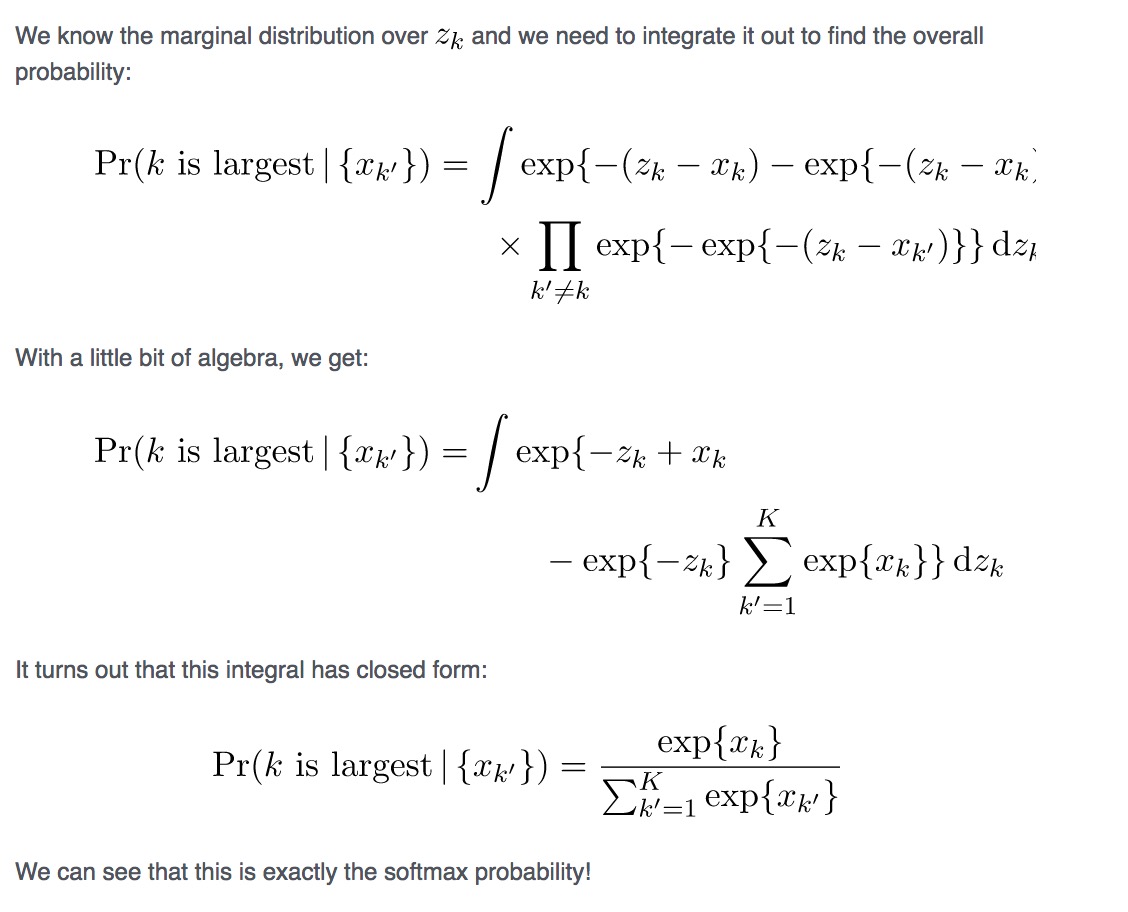